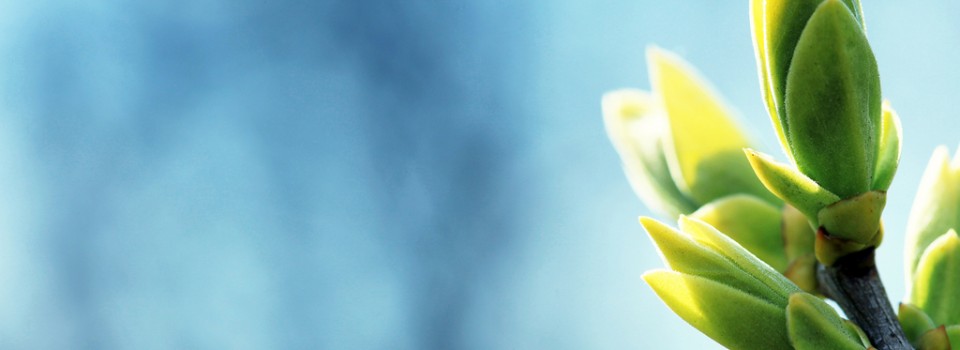 OMICS international
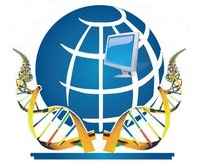 OMICS International through its Open Access Initiative is committed to make genuine and reliable contributions to the scientific community. OMICS International hosts over 700 leading-edge peer reviewed Open Access Journals and organizes over 1000 International Conferences annually all over the world. OMICS International journals have over 10 million readers and the fame and success of the same can be attributed to the strong editorial board which contains over 50000 eminent personalities that ensure a rapid, quality and quick review process. OMICS International signed an agreement with more than 1000 International Societies to make healthcare information Open Access.
Contact us at: contact.omics@omicsonline.org
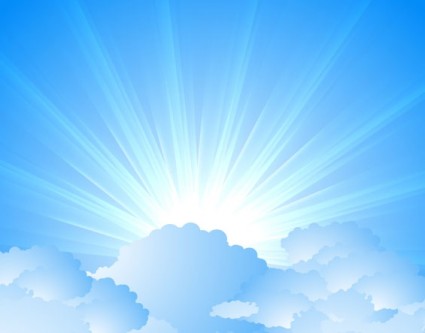 OMICS Journals are welcoming Submissions
OMICS International welcomes submissions that are original and technically so as to serve both the developing world and developed countries in the best possible way.
OMICS Journals  are poised in excellence by publishing high quality research. OMICS International follows an Editorial Manager® System peer review process and boasts of a strong and active editorial board.
Editors and reviewers are experts in their field and provide anonymous, unbiased and detailed reviews of all submissions.
The journal gives the options of multiple language translations for all the articles and all archived articles are available in HTML, XML, PDF and audio formats. Also, all the published articles are archived in repositories and indexing services like DOAJ, CAS, Google Scholar, Scientific Commons, Index Copernicus, EBSCO, HINARI and GALE.
For more details please visit our website: http://omicsonline.org/Submitmanuscript.php
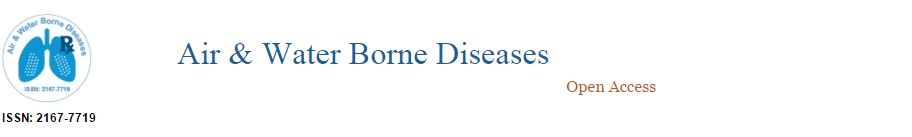 Editorial Board
Executive Editor
Ki Hyun Kim
Professor
Department of Civil & Environmental Engineering, 
Hanyang University, 
Seoul,Korea
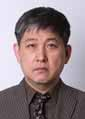 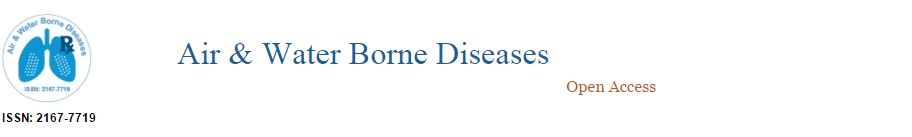 Biography
Prof. Kim has been involved in various projects to measure the environmental behavior and cycling of hazardous heavy metal species (Hg, Cd, Pb, etc) across air-surface boundary. He has also been developing analytical techniques for odorants and volatile organic compounds along with their relationship with olfactory detection.
> > >
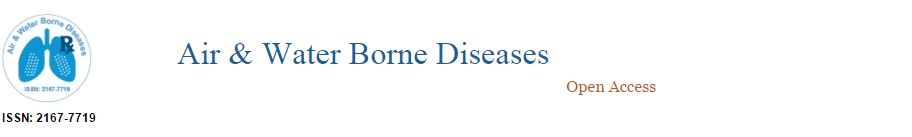 Ki Hyun KimHis research interest include pollution problems in livelihood activities and catastrophic situations including environmental tobacco smoking (ETS), barbaecuing, oil spill accident.
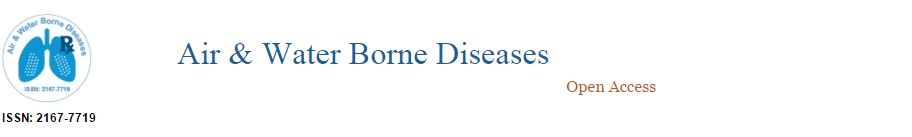 Publications
Rare earth element scavenging in seawater
RH Byrne, KH Kim

Air/surface exchange of mercury vapor over forests—the need for a reassessment of continental biogenic emissions
SE Lindberg, PJ Hanson, TP Meyers, KH Kim

Micrometeorological measurements of mercury vapor fluxes over background forest soils in eastern Tennessee
KH Kim, SE Lindberg, TP Meyers
Micrometeorological gradient approach for quantifying air/surface exchange of mercury vapor: tests over contaminated soils

SE Lindberg, KH Kim, TP Meyers, JG Owens

The chemical composition of fine and coarse particles in relation with the Asian Dust events

KH Kim, GH Choi, CH Kang, JH Lee, JY Kim, YH Youn, SR Lee
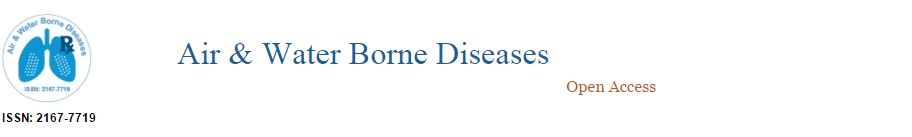 Characterization of malodorous sulfur compounds in landfill gas

KH Kim, YJ Choi, EC Jeon, Y Sunwoo

Rare earth precipitation and coprecipitation behavior: the limiting role of PO 4 3− on dissolved rare earth concentrations in seawater

RH Byrne, KH Kim
Metals in airborne particulate matter from the first and second industrial complex area of Taejon city, Korea

KH Kim, JH Lee, MS Jang

Use of the modified Bowen-ratio technique to measure fluxes of trace gases

TP Meyers, ME Hall, SE Lindberg, KI Kim
A review of airborne polycyclic aromatic hydrocarbons (PAHs) and their human health effects
KH Kim, SA Jahan, E Kabir, RJC Brown

Atmospheric mercury concentrations from several observatory sites in the Northern Hemisphere

KH Kim, R Ebinghaus, WH Schroeder, P Blanchard, HH Kock, A Steffen.

Design and initial tests of a dynamic enclosure chamber for measurements of vapor-phase mercury fluxes over soils
KH Kim, SE Lindberg
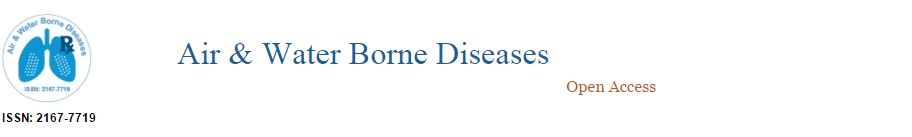 The temporal distribution characteristics of total gaseous mercury at an urban monitoring site in Seoul during 1999–2000
KH Kim, MY Kim

A review of sensor-based methods for monitoring hydrogen sulfide
SK Pandey, KH Kim, KT Tang

A review of methods for the determination of reduced sulfur compounds (RSCs) in air
SK Pandey, KH Kim
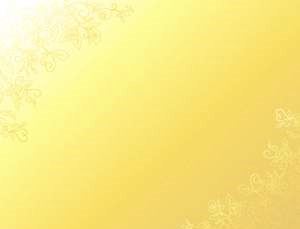 Journal of Air & Water Borne Diseases
Related Journals
Journal of Bacteriology & Parasitology
Journal of Medical Microbiology & Diagnosis
Journal of Microbial & Biochemical Technology
Journal of Plant Pathology & Microbiology
Journal of Vaccines & Vaccination
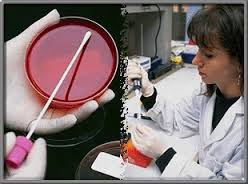 Journal of Air & Water Borne DiseasesRelated Conferences
Allergy Conference 
4th Bacteriology and Infectious Diseases Conference
2nd Infectious Diseases Congress
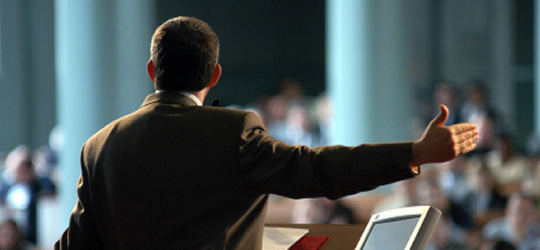 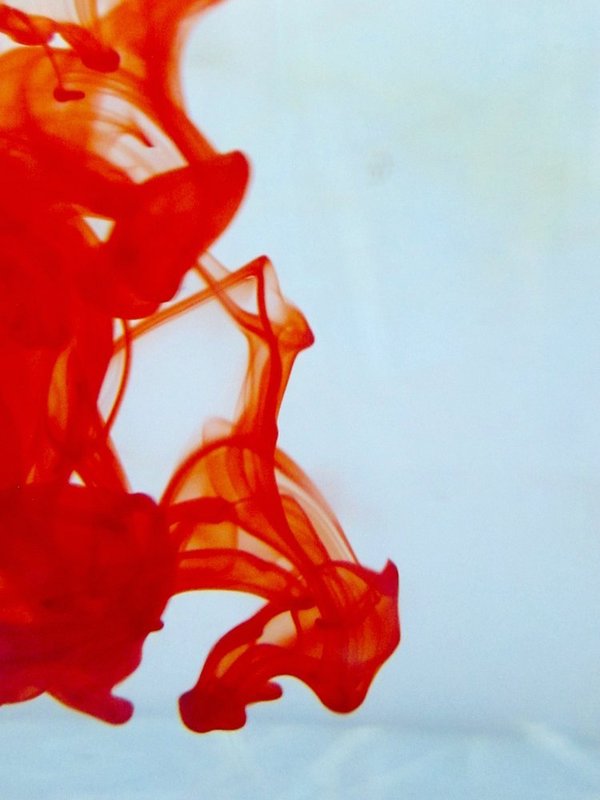 OMICS International Open Access Membership
OMICS International Open Access Membership enables academic and research institutions, funders and corporations to actively encourage open access in scholarly communication and the dissemination of research published by their authors.
For more details and benefits, click on the link below:
http://omicsonline.org/membership.php
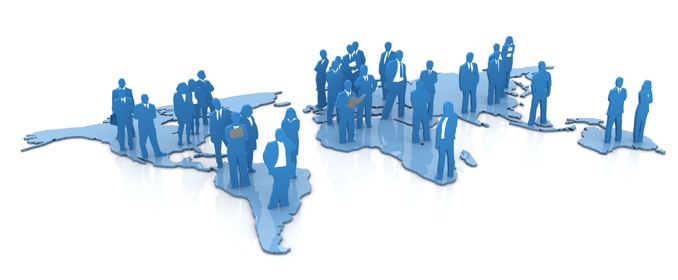